Perceptual SubitisingFlash Cards
Created by mathsfourall.com 2018
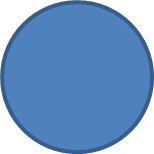 2
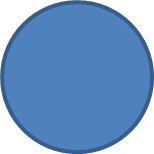 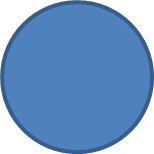 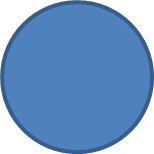 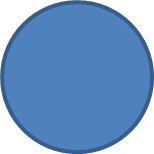 5
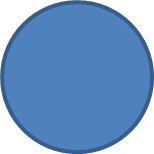 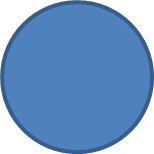 3
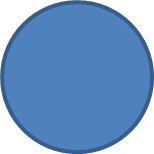 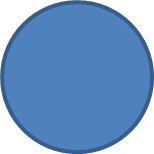 3
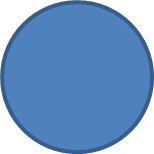 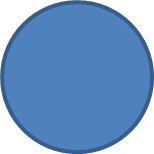 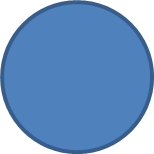 4
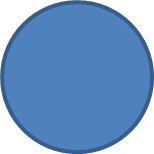 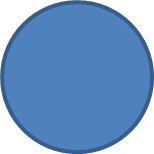 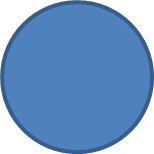 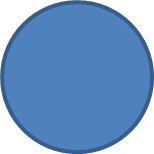 5
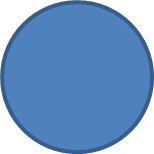 2
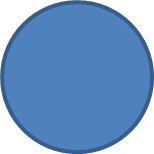 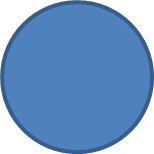 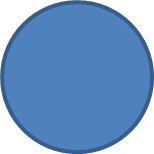 4